Class of 2025 Scheduling Meeting
Planning for your future at HEHS
You should have these things
Copy of presentation
Scheduling sheet for scheduling 9th grade year
Sample 4 year plan grids
HEHS curriculum guide can be found online HEHS site. http://hartemcounseling.weebly.com/course-selection.html
Graduation Requirements
English – 4 credits 
Physical Education – 4 credits (must include 0.5 credit in Health)
Mathematics – 3 credits (must include Algebra I and a Geometry course)
Social Sciences – 2 credits (must include US History & American Government/Civics)
Science – 2 credits
Computer Applications – 0.5 credit
Consumer Education – 0.5 credit
Fine Arts/ Foreign Language/ Vocational Education – 1 credit
Electives – 9 credits
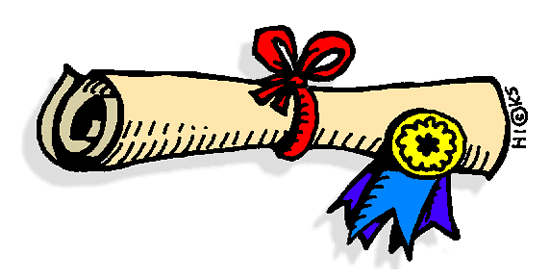 26 credits = Diploma in May 2025!
9th grade required courses
You must take the following courses next year
English I / Speech
A Math class
Botany/Zoology*
PE 
Computer Applications
Driver Education (unless taking off-site or will not turn 15 within the school year)
Math Course Selection
Note: Algebra I is a double-block class (similar to 8th grade math)
Prerequisite Courses
C or better in Algebra I and/or Consumer Ed as pre-requisite for business courses (except for Computer Apps and Entrepreneurship)
B in Algebra I as pre-requisite for Chemistry
Sample Elective Course Selection
Science curriculum
Zoology/Botany, Biology II, Chemistry, Anatomy & Physiology , Bio-Science^, Horticulture^, Earth and Space Science

History heavy curriculum
9th: World Geography
10th: World History
11th: US History*
12:American Government & Civics*
* Required course for graduation
^ Some colleges may not accept this class as a science course
[Speaker Notes: Look at 4 year plan instead]
Sample Elective Course Selection cont.
Agriculture curriculum
9th: Intro to Agriculture
10th: Horticulture, Ag Business Management, Bio Science, Ag Mechanics, or Small Engines
11th: Horticulture, Carpentry, Vet Tech, Leadership, or Natural Resources
12th: Horticulture, Ag Business Management, Bio Science, Ag Mechanics, or Small Engines

Business curriculum
9th: Computer Apps (*Required course)
10th: Business Law, Accounting I
11th: Consumer Education (*Required course), Entrepreneurship, or Accounting I or II
12th: Accounting I or II, Business Law, BUS 110 (Dual-Credit)
Driver Education
Students must be 15 years old to get permit and drive with instructor
Any student born before or between August 2006 – December 2006, should take Driver’s Ed during 1st semester
Any student born between January 2007– July 15, 2007, should take Driver’s Ed during 2nd semester
Any student born after July 15th may be eligible to take Driver’s Ed during 2nd semester – See Mrs. Feltes
Dual Credit Courses
HEHS partners with Heartland Community College to offer dual credit opportunities for students
Students can earn both HS and College credit through successful completion of these courses 
Junior or Senior level students
Alternate every-other year
ENG 101/ENG 102 (2021-2022) 
BUS 110/HIST 136 (2022-2023) 
Students can also participate in Dual Enrollment, if schedule allows 
Take college courses at Bloomington or Lincoln campus for college credit
Lincolnland Technical Education Center (LTEC)
During a student’s Junior or Senior year, they are eligible to take technical education classes at LTEC
Classes take place on the Lincoln Community High School campus 
Some LTEC classes offer dual credit 
Must show good academic standing and on-track for graduation to be eligible
Planning Ahead
Think about where you want to go after HS graduation 
Choose classes that will support future college or career plans 
Most Public and Private state universities will require that a student has at least 4 English, 3-4 Math, 3 Social Studies, 3 Science, and 2 Foreign Language credits for admission
Progress/Official Grades
Students at HEHS receive progress reports about every 5 weeks. Progress Reports are not official grades, but are used in determining eligibility for sports and sharing your student’s current status in each class.
Official grades are given at the end of our semester 1 and semester 2 grading periods (December and May). These are the grades that are placed on your student’s official transcript and are used to determine whether students receive credit.
Semester Grade Calculations
All marks earned by a student during the nine-week grading period will be converted to a percentage grade in order to obtain the final nine weeks grade. 
At the end of a semester, each of the two (2) final nine-week percentage grades will each be multiplied by three (3), added to the semester final exam percentage, and then divided by seven (7). This final percentage grade will be assigned a letter grade, according to the percentage grading scale.
Grades
A letter grading system is utilized by HEHS. The percentage grading scale used in the district is as follows:

	Grading Scale
	A	4.00
	A-	3.60
	B+	3.30
	B	3.00
	B-	2.60
	C+	2.30
	C 	2.00
	C-	1.60
	D+	1.30
	D	1.00
	D-	0.50
	F	0.00
Percentage Scale
A	95-100
A-	93-94
B+	91-92
B	87-90
B-	85-86
C+	83-84
C	79-82
C-	77-78
D+	75-76
D	71-74
D-	70
F	69 or below
Semester Exams
High school students who meet the following criteria during a given semester will be exempt from taking semester exams for that semester in the applicable class/course:
Absent from class no more than three (3) times (excused or unexcused)*
Tardy from class no more than three (3) times
Maintenance of an “A” in the class (No minimum GPA, overall)
No detentions for the entire semester, regardless of why an infraction resulting in a detention took place
No class dismissals from any class for the entire semester
No suspensions for the entire semester, regardless of what or why an infraction resulting in a suspension took place
No internal suspensions for the entire semester
Semester Exams cont.
*Job shadowing (1 day for class assignment), class-related field trips, and/or college visits (per allowed numbers in the Student Handbook) will not exclude student from exam exemption, in an of itself. Other excused absences will count toward total of three (3) maximum from a class. 

Hold harmless clause: Students exempt from taking an exam may take the exam with the knowledge that the resulting score/grade will not lower their semester grade (but can raise the semester grade).
Importance of scheduling
1. Make sure you are taking classes that you need to graduate.

2. Don’t choose classes simply because your friends are in those
classes. Make sure you have an interest in those classes.

3. Take scheduling seriously by getting teachers , parents , and
counselors input.

4. If you are thinking about college, make sure to sign up for college
prep courses.

5. If you are interested in pursuing a technical field after
graduation, Lincoln Technical Education Center will provide a great stepping stone to your future education. This is recommended at the junior and senior grade level.
Scheduling
Discuss courses, graduation requirements, and electives with your parent(s) and teachers about courses you will take at HEHS 
Select alternatives for elective classes, not core classes
Pick electives in order of preference
Take courses that are best for you in terms of your strengths, interest, and plans after HEHS graduation
Students should take courses that challenge their academic growth